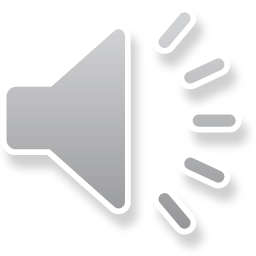 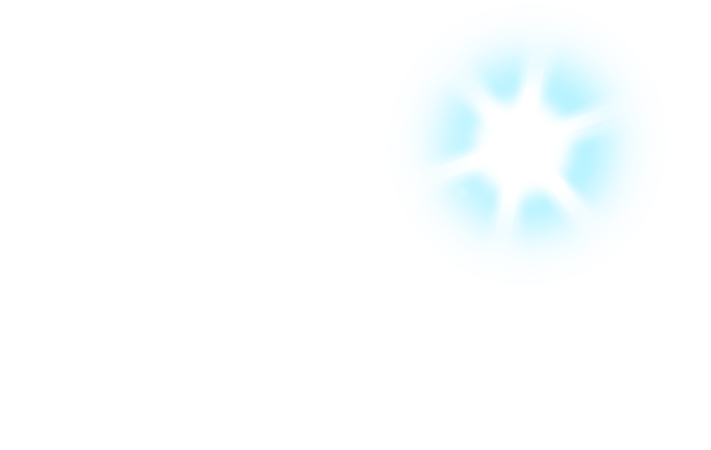 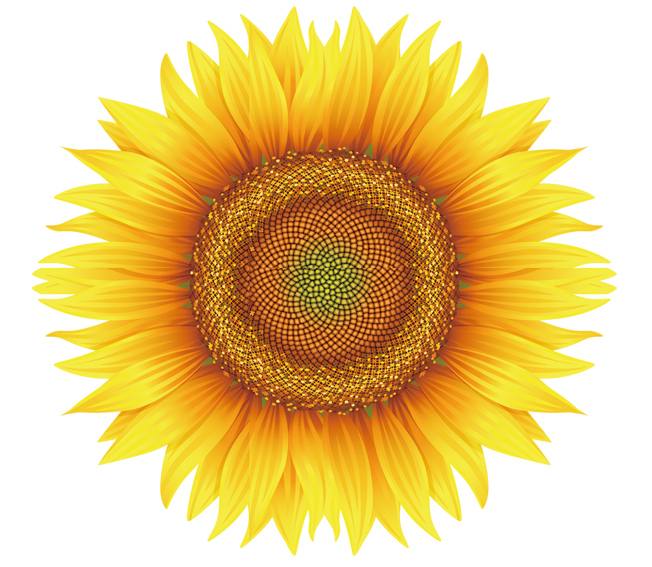 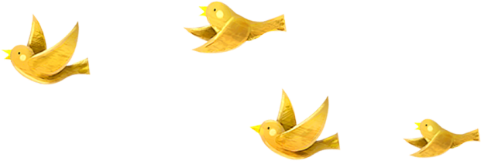 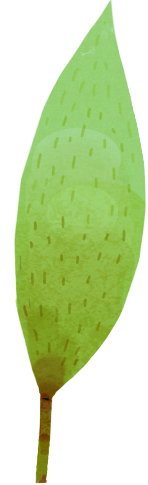 Bài 6
Bài 6
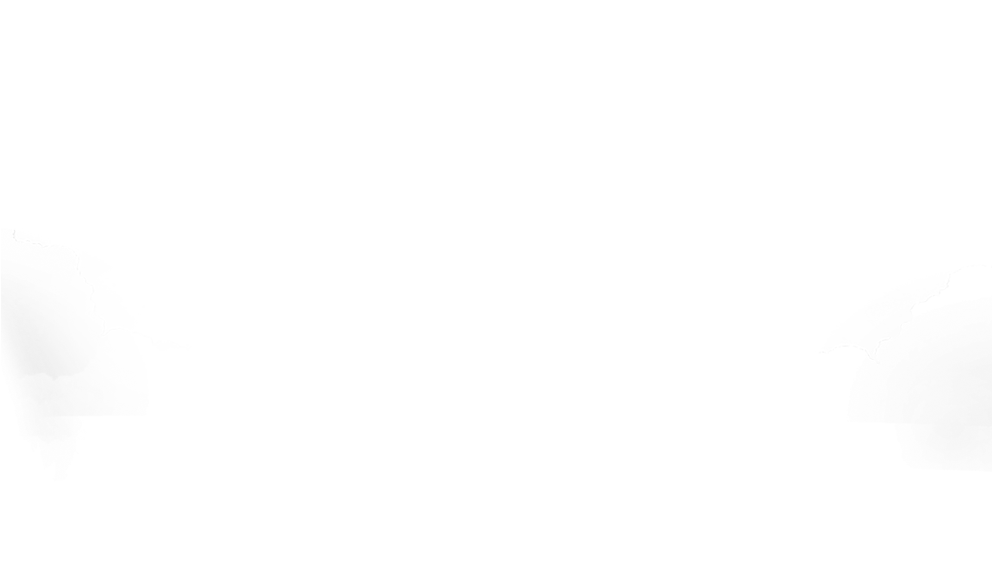 Bài 6
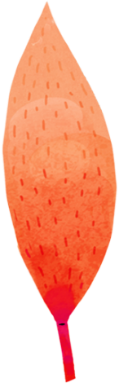 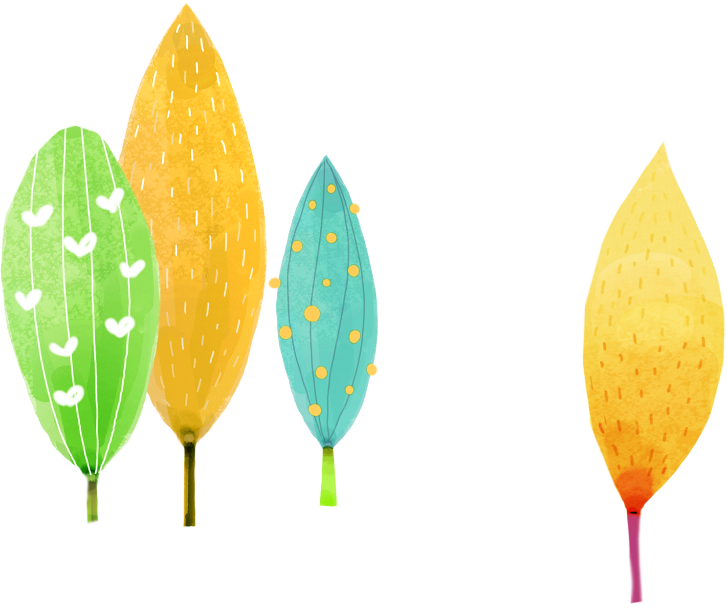 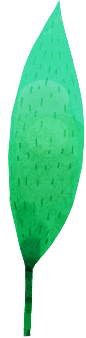 Ngôi nhà
Ngôi nhà
Ngôi nhà
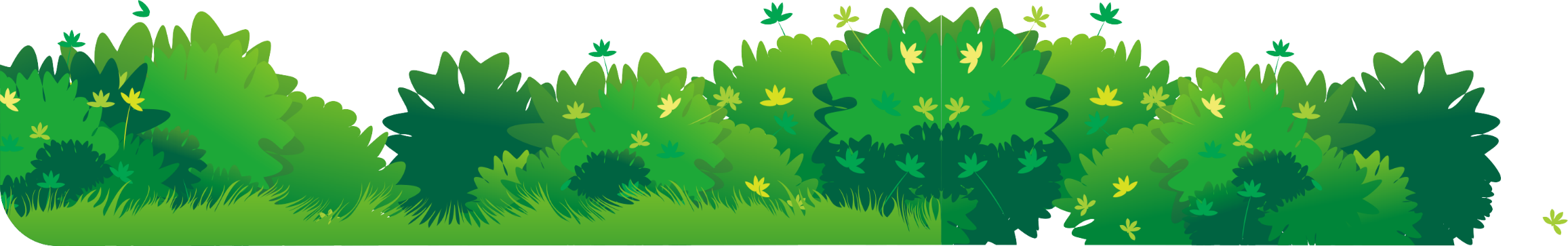 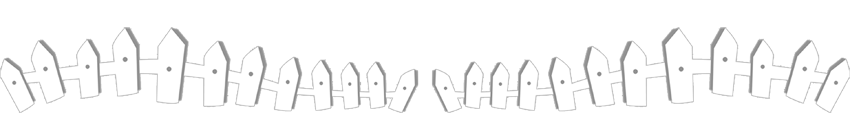 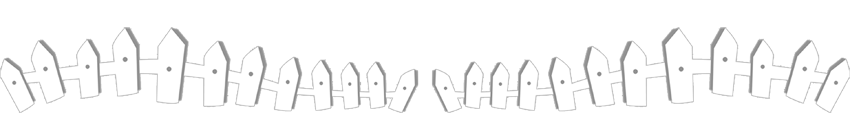 [Speaker Notes: 更多模板请关注：https://haosc.taobao.com]
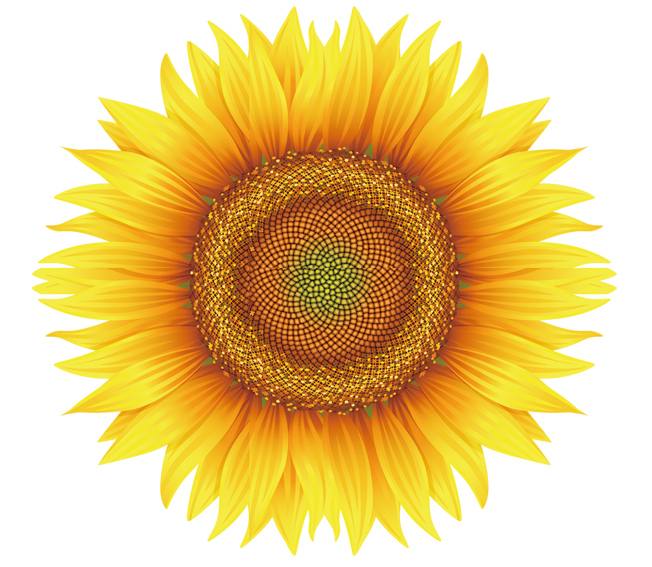 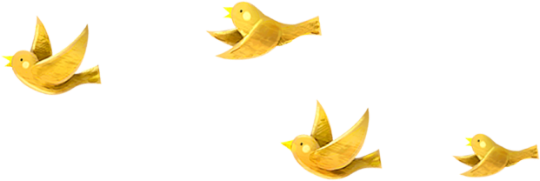 1
Khởi động
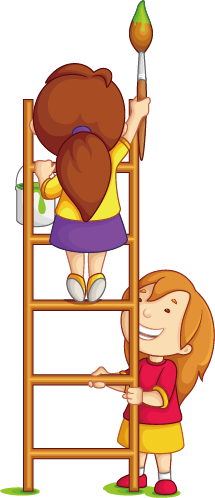 1. Giải câu đố?
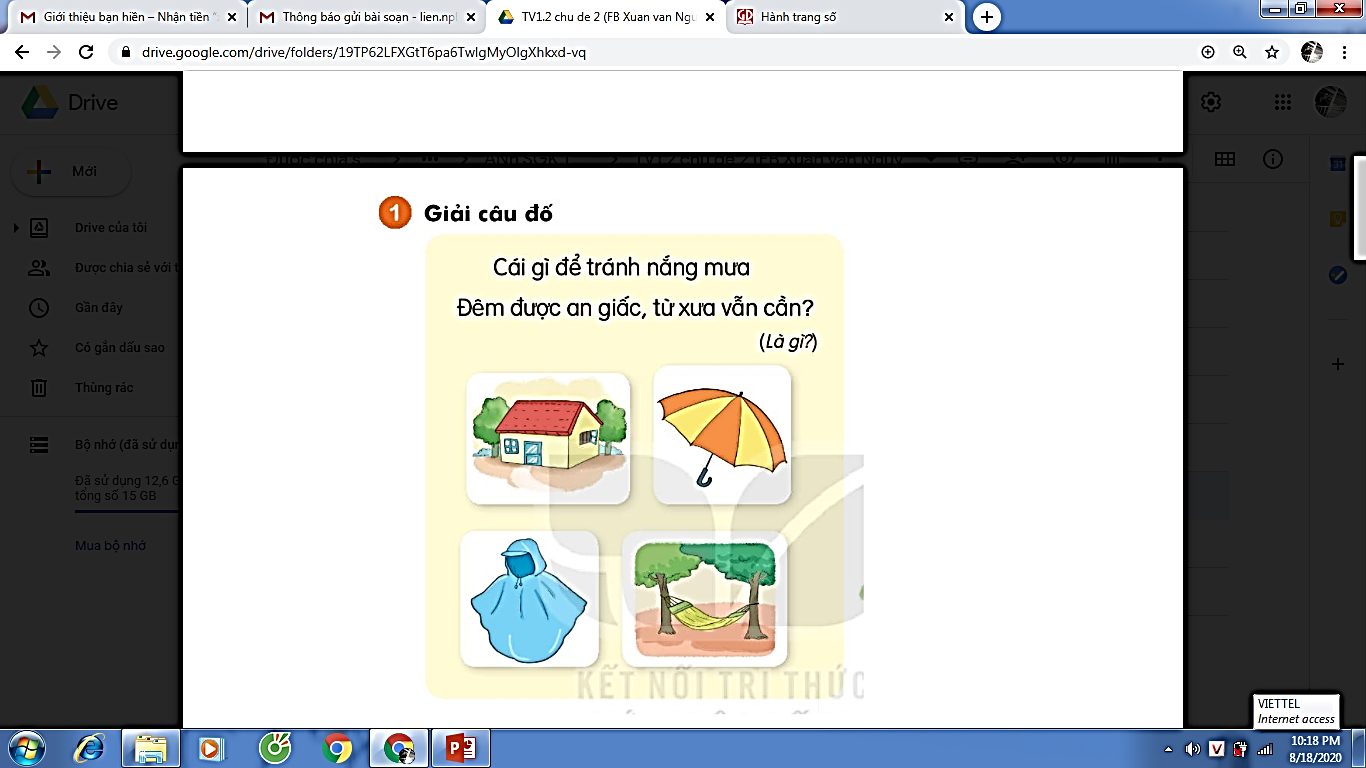 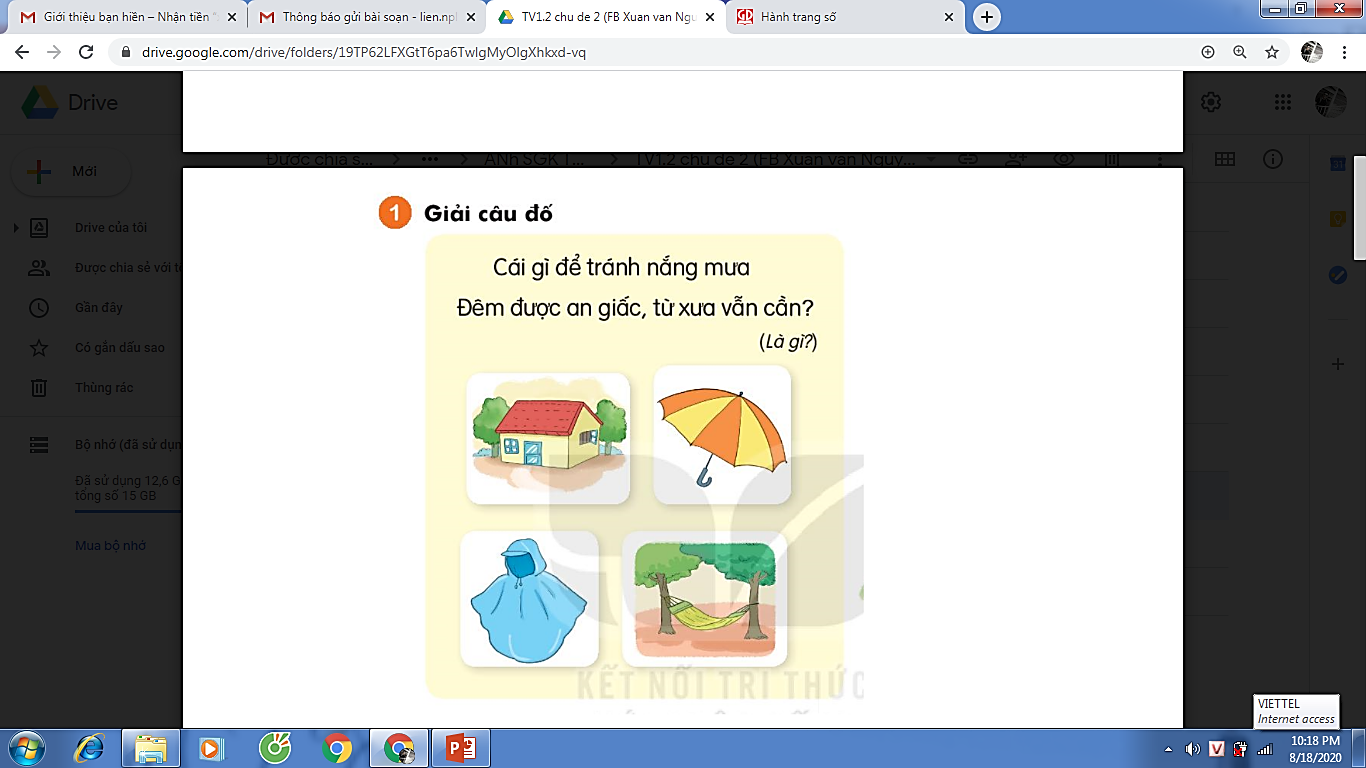 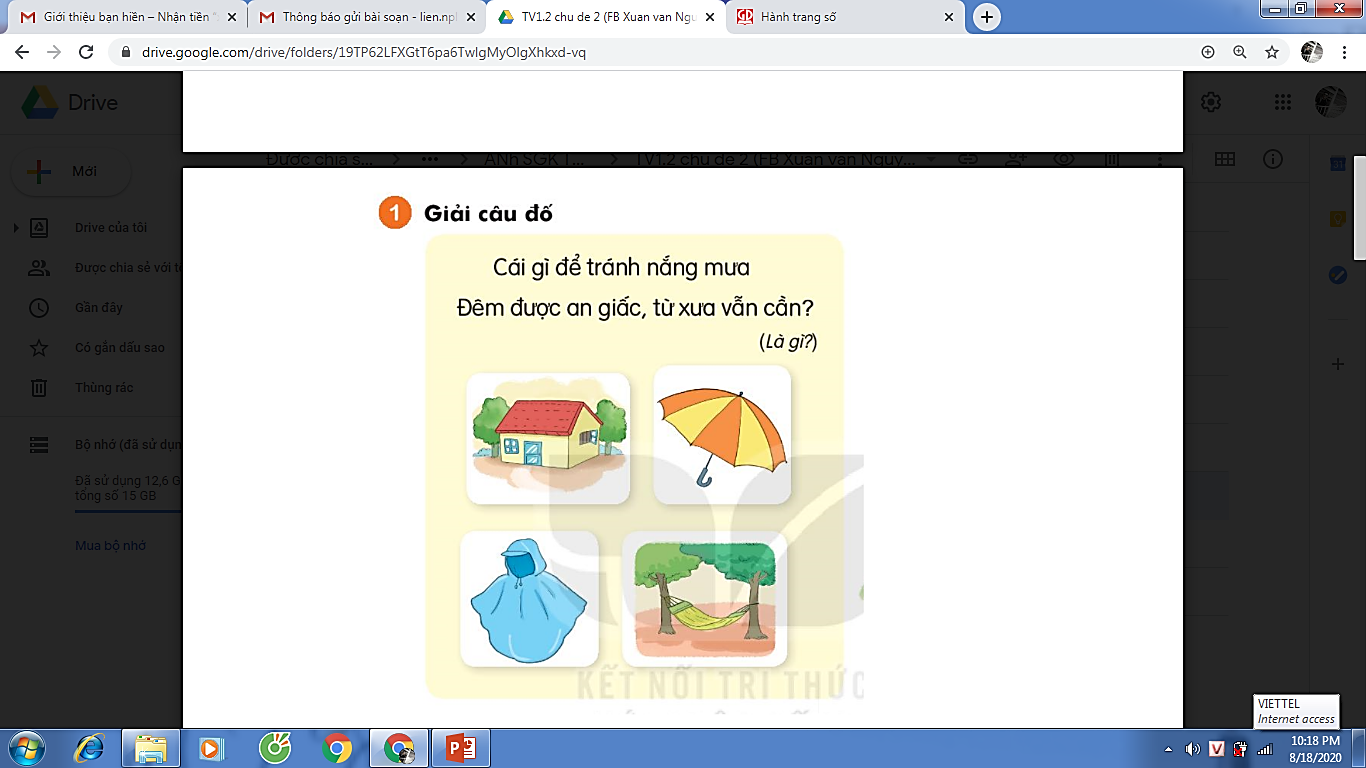 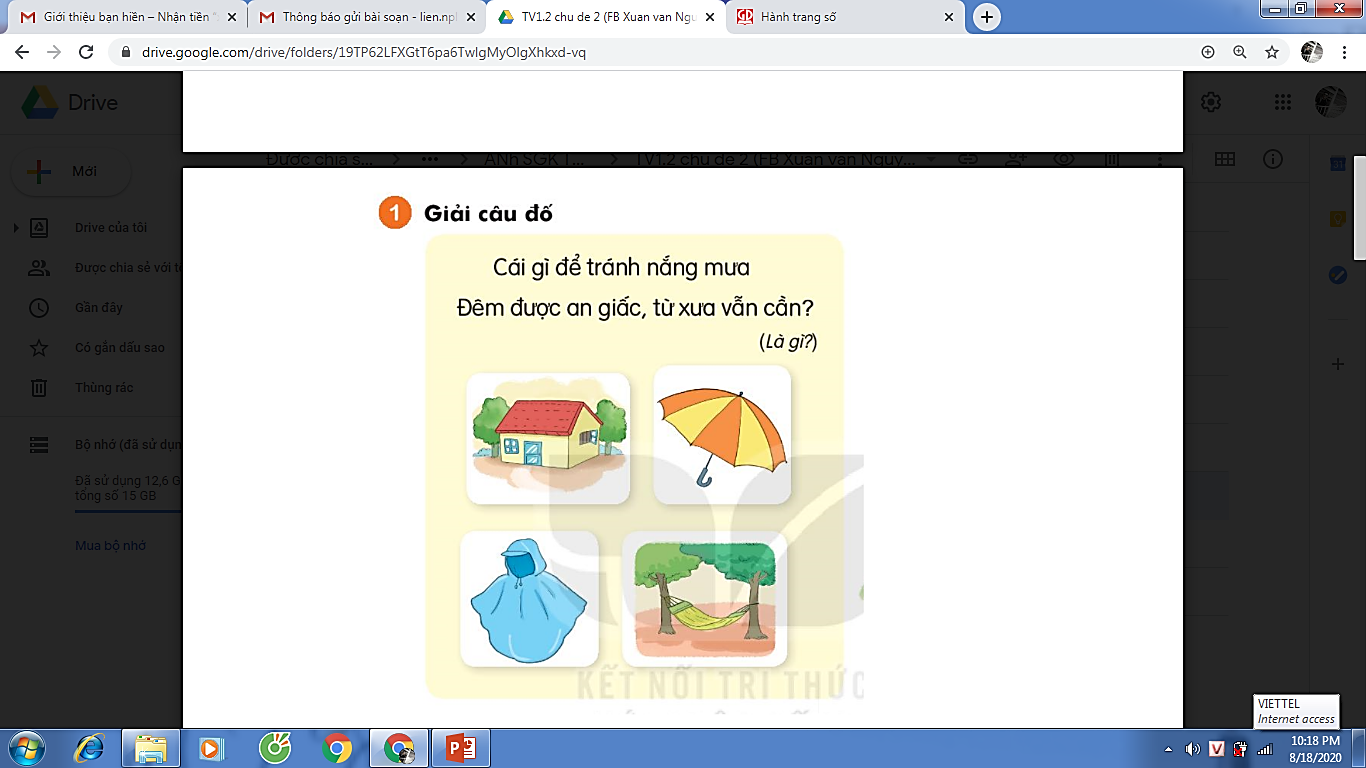 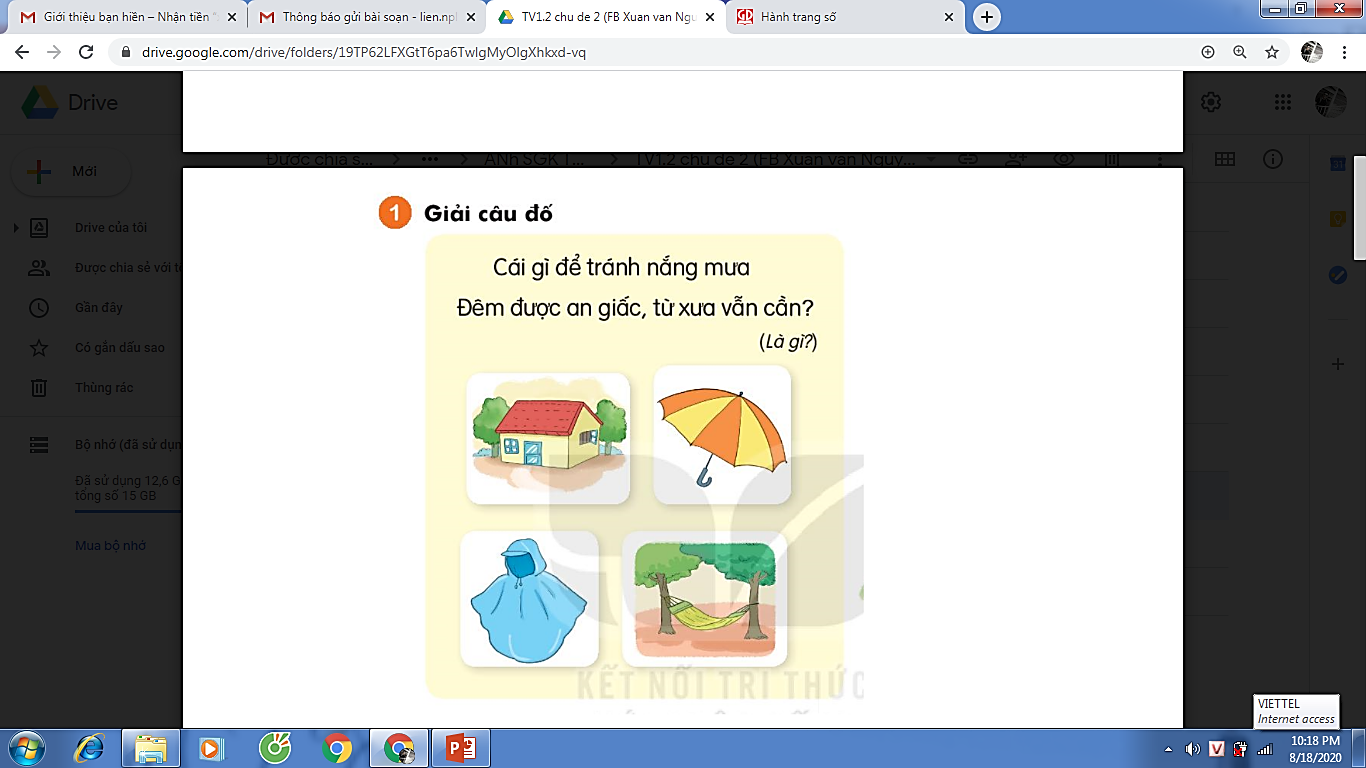 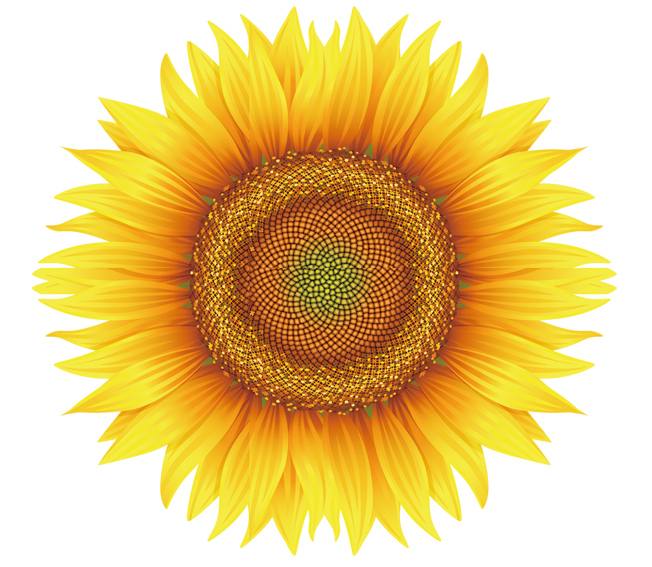 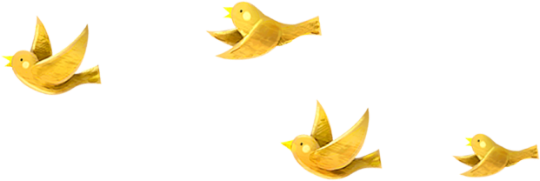 2
Đọc
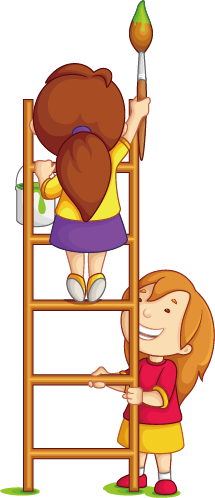 Ngôi nhà
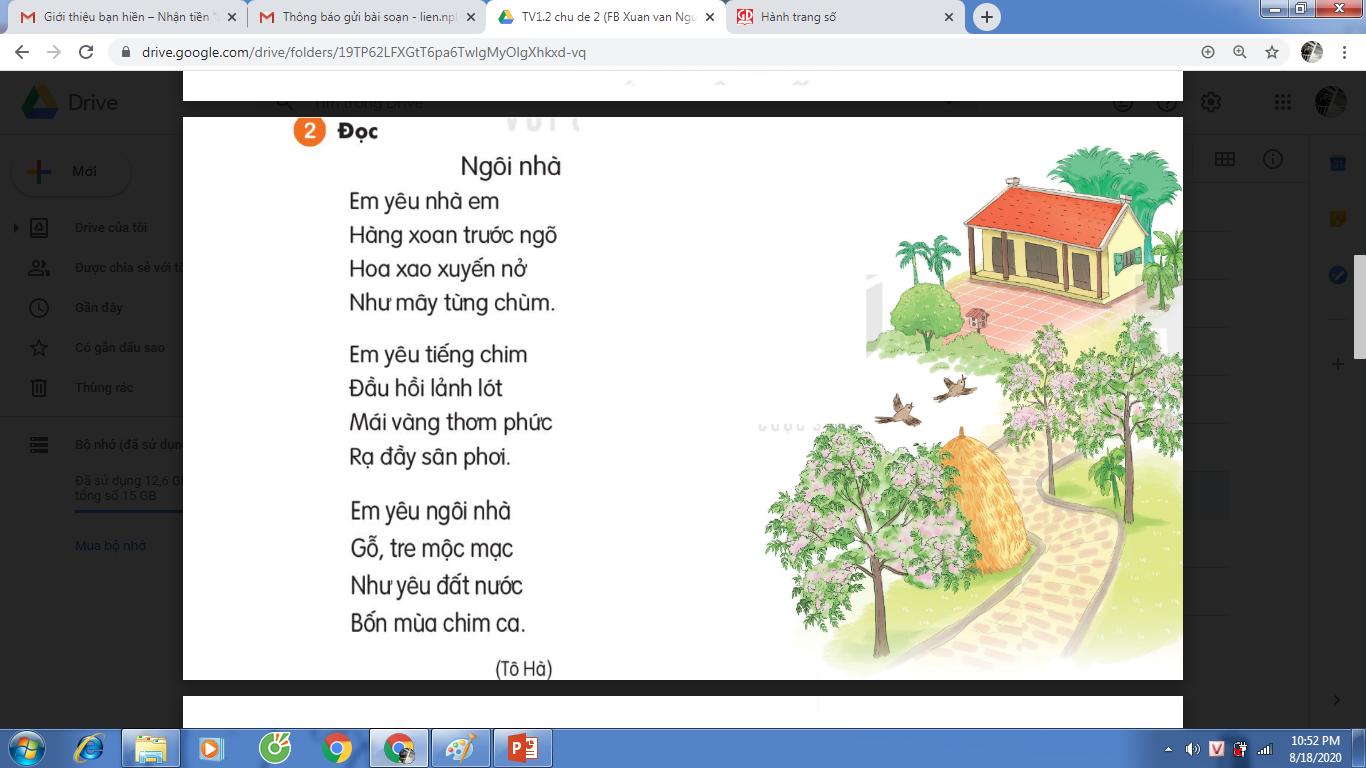 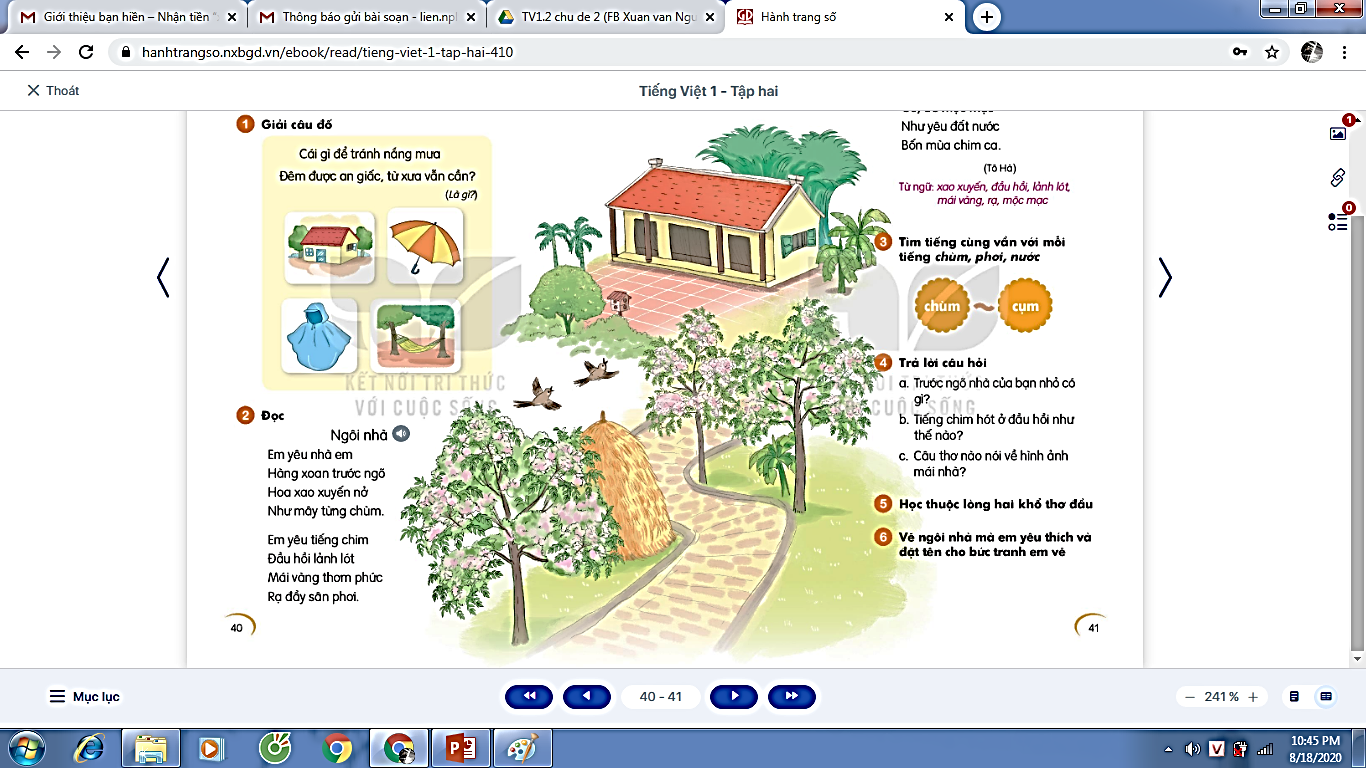 Em yêu nhà em
Hàng xoan trước ngõ
Hoa xao xuyến nở
Như mây từng chùm.

Em yêu tiếng chim
Đầu hồi lảnh lót
Mái vàng thơm phức
Rạ đầy sân phơi.
Em yêu ngôi nhà
Gỗ, tre mộc mạc
Như yêu đất nước
Bốn mùa chim ca.
		(Tô Hà)
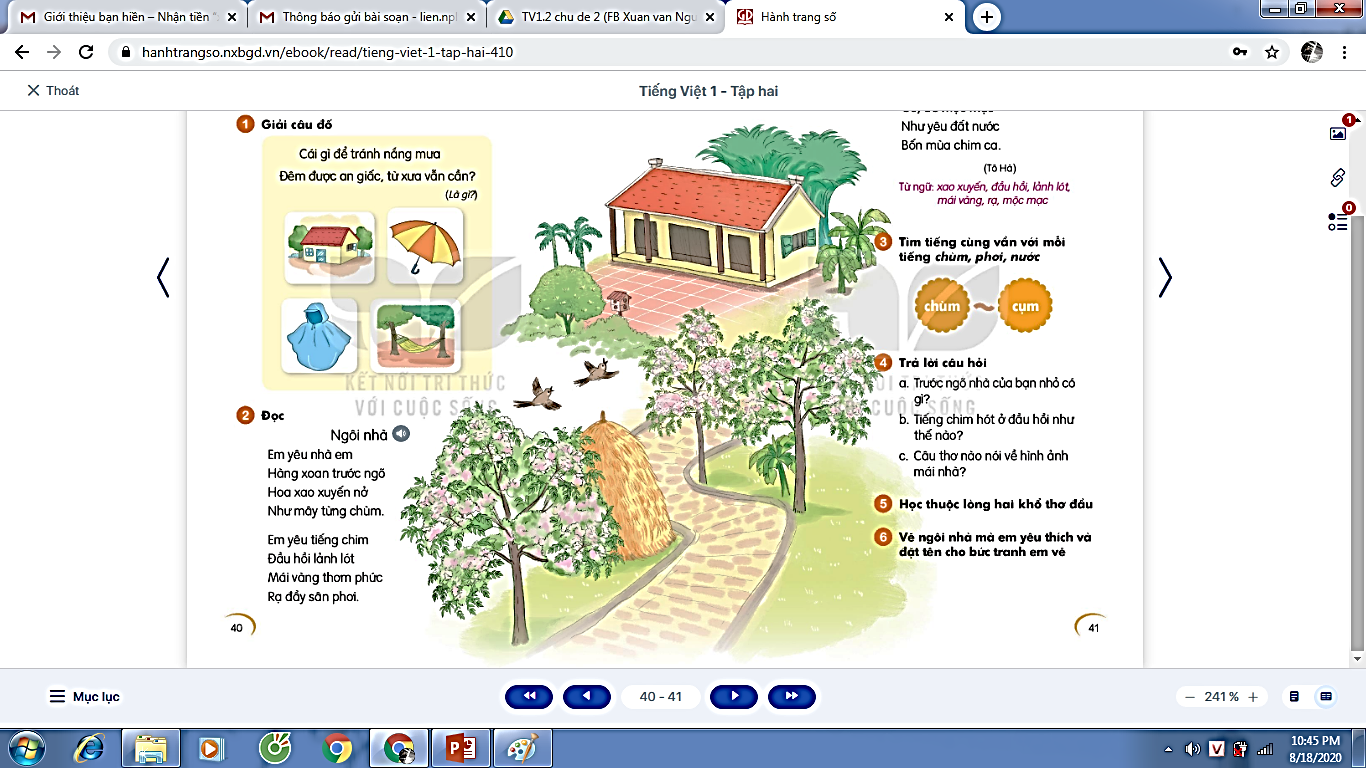 Từ ngữ: 
xao xuyến, đầu hồi, 
lảnh lót, mái vàng, 
rạ, mộc mạc.
Ngôi nhà
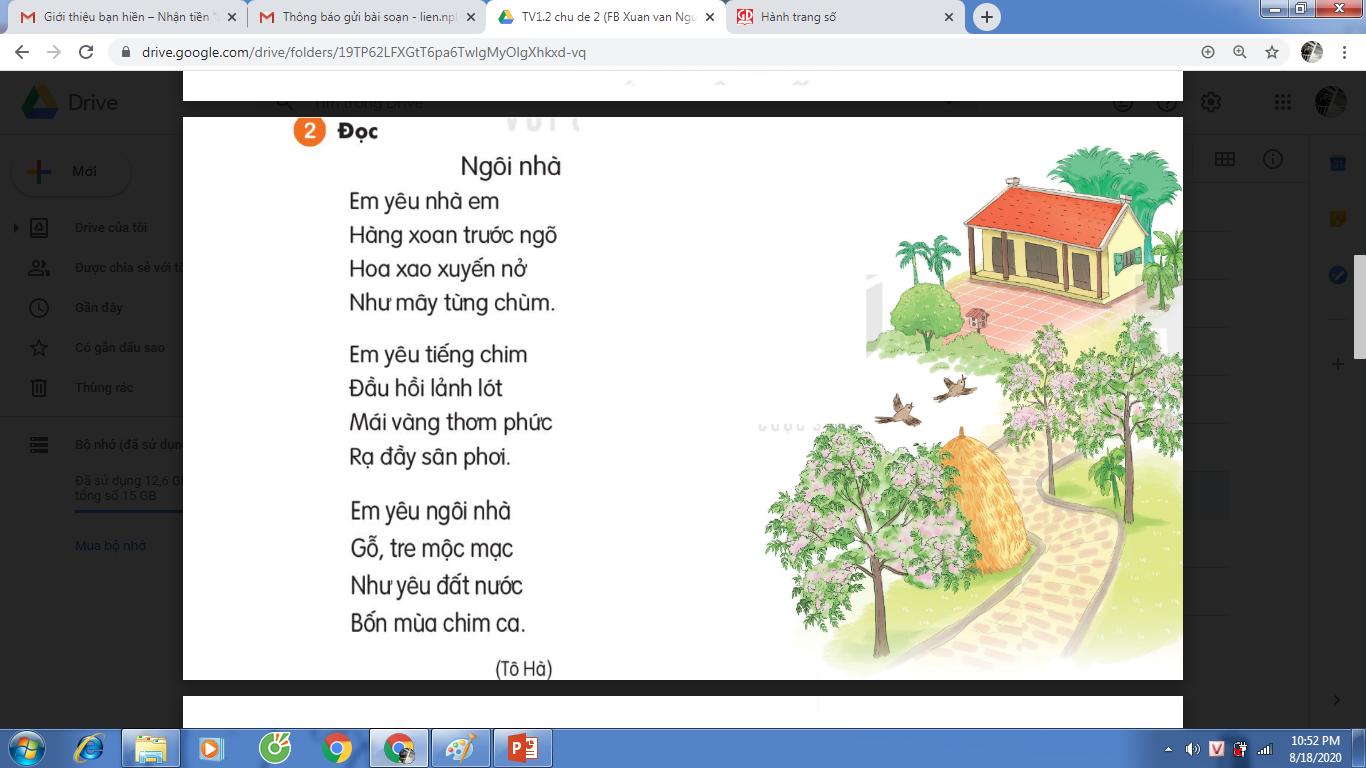 Em yêu nhà em
Hàng xoan trước ngõ
Hoa xao xuyến nở
Như mây từng chùm.
Em yêu nhà em
Hàng xoan trước ngõ
Hoa xao xuyến nở
Như mây từng chùm.
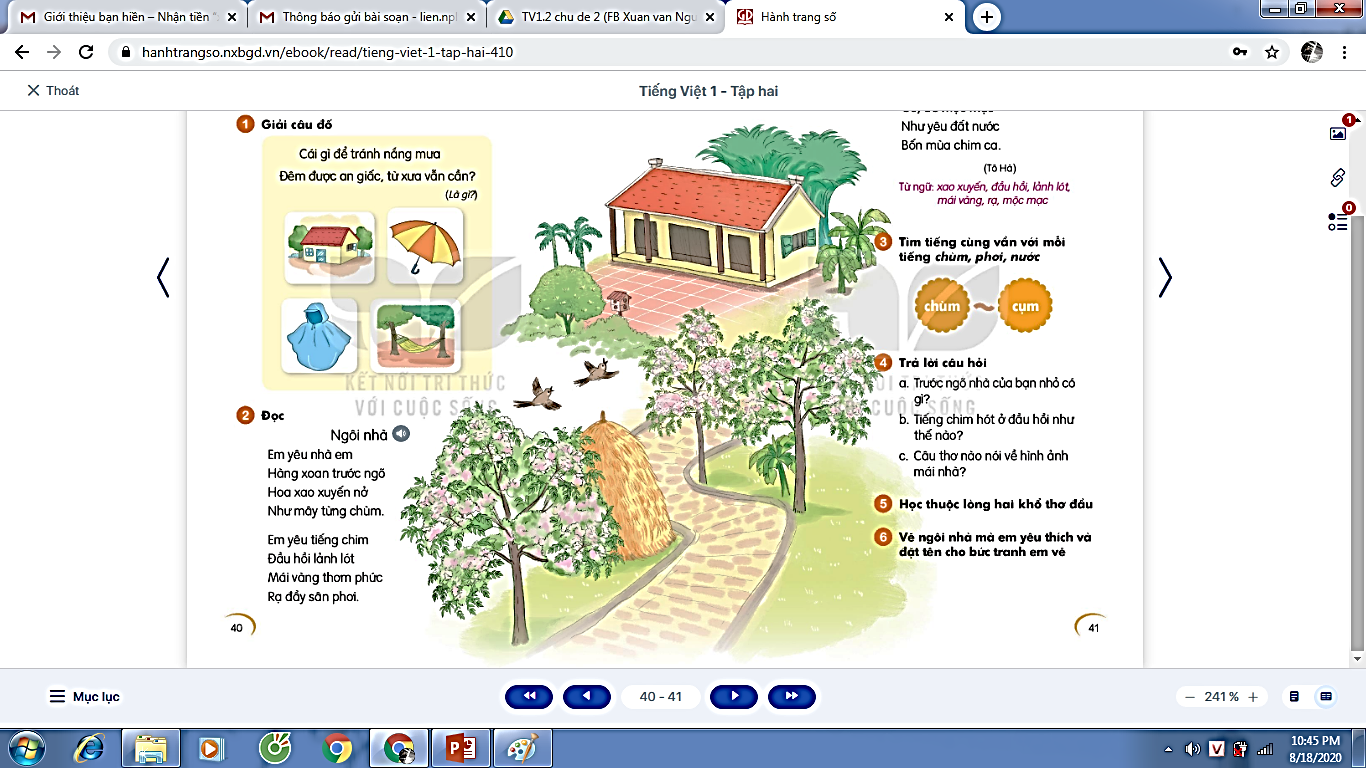 1
Em yêu tiếng chim
Đầu hồi lảnh lót
Mái vàng thơm phức
Rạ đầy sân phơi.
Em yêu tiếng chim
Đầu hồi lảnh lót
Mái vàng thơm phức
Rạ đầy sân phơi.
2
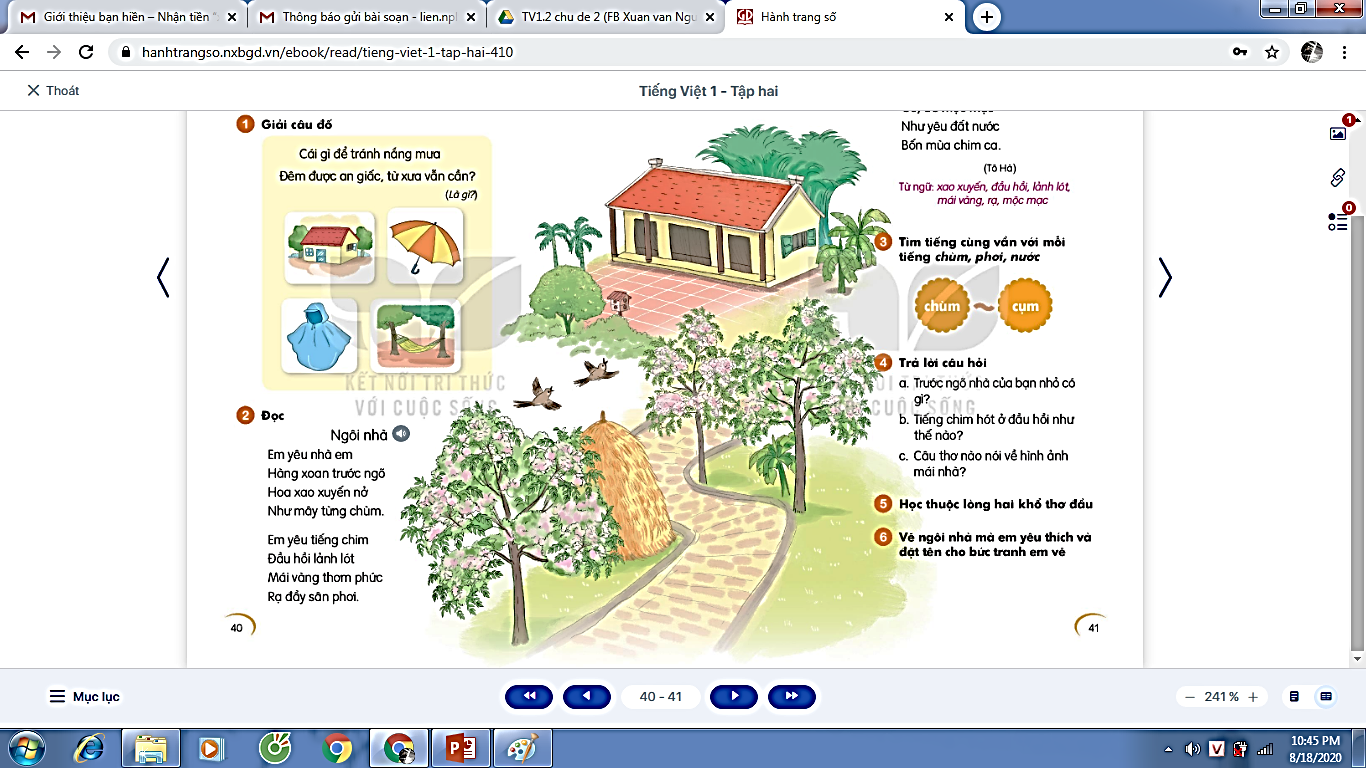 Em yêu ngôi nhà
Gỗ, tre mộc mạc
Như yêu đất nước
Bốn mùa chim ca.
Em yêu ngôi nhà
Gỗ, tre mộc mạc
Như yêu đất nước
Bốn mùa chim ca.
3
(Tô Hà)
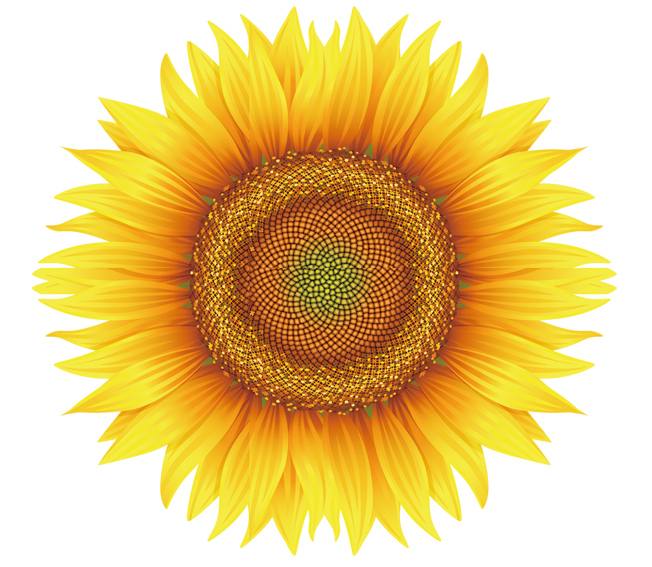 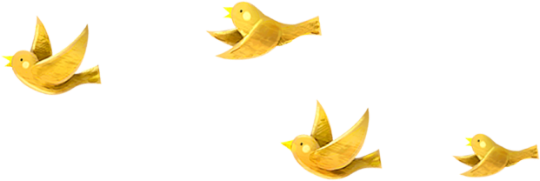 3
Tìm tiếng cùng vần
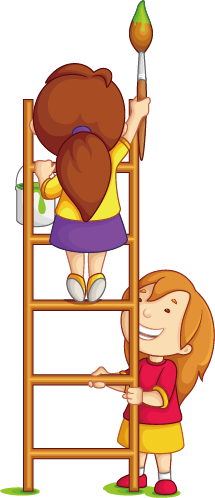 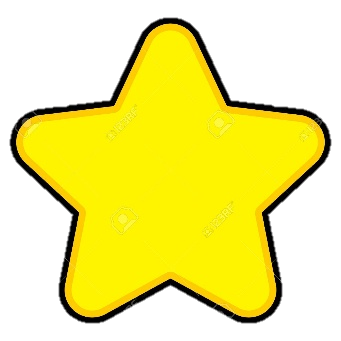 cụm
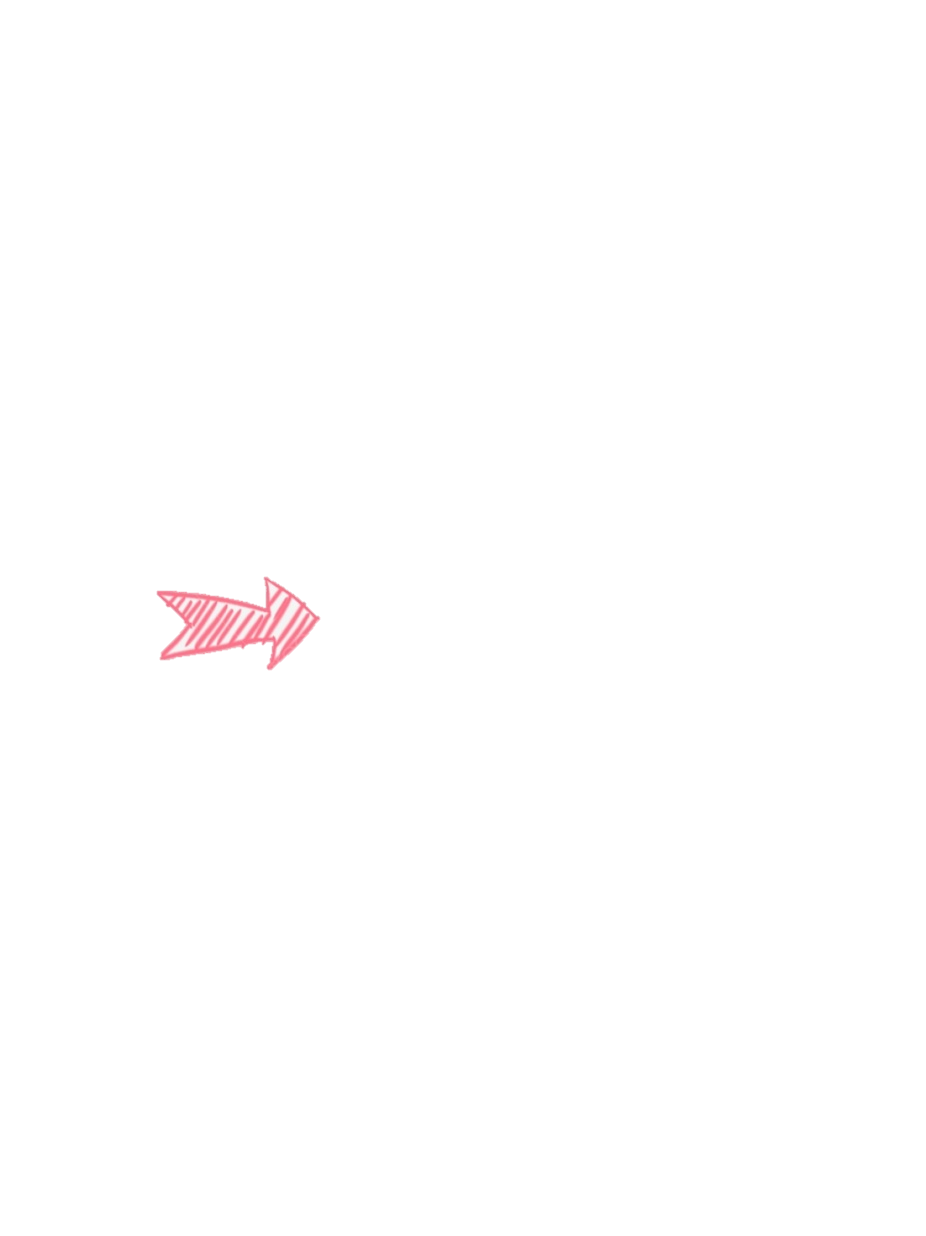 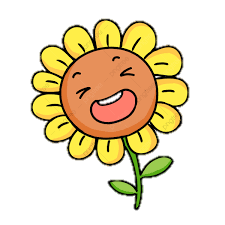 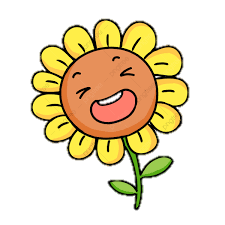 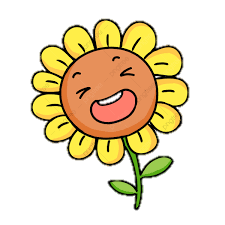 chùm
ùm
nước
ước
ơi
phơi
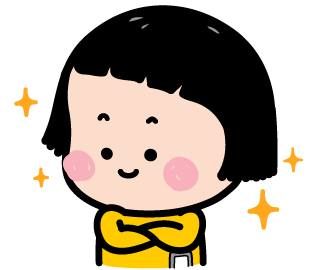 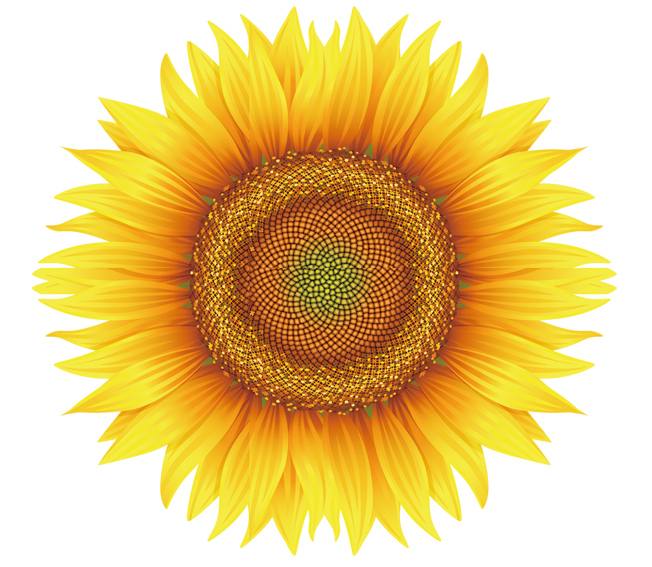 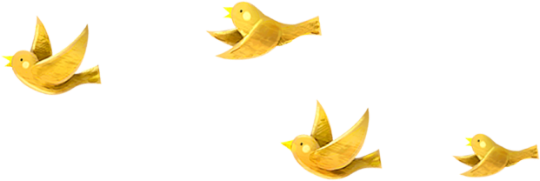 4
Trả lời 
câu hỏi
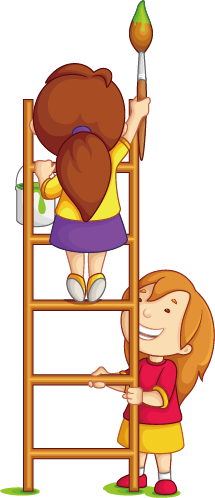 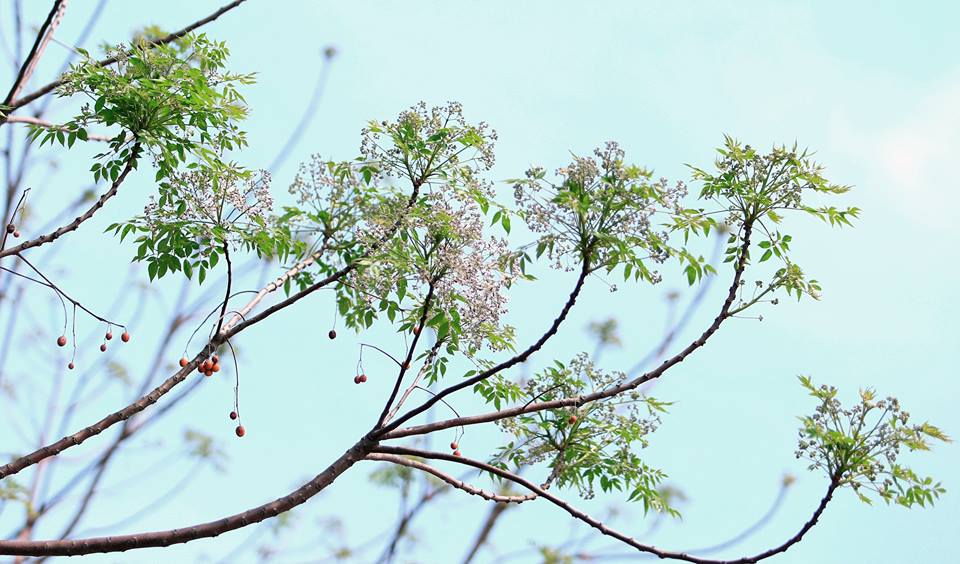 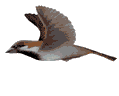 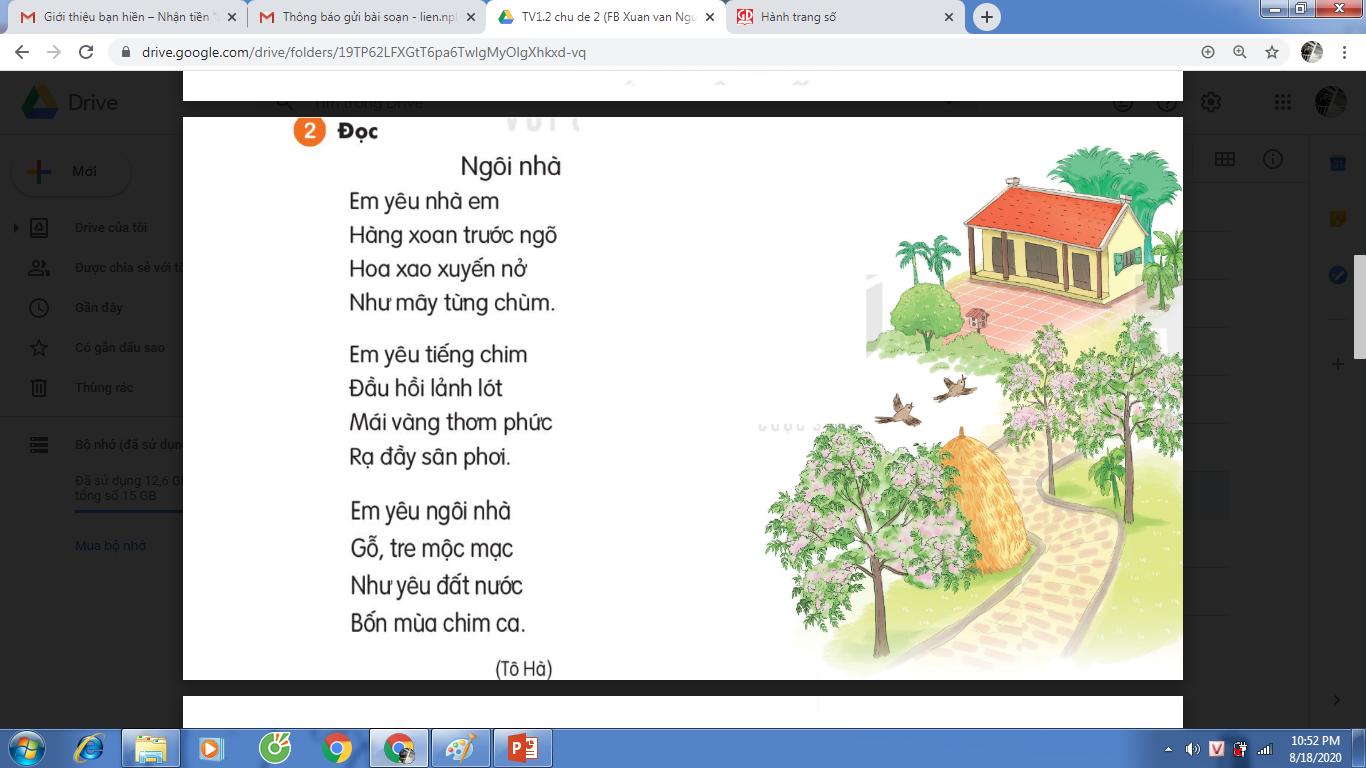 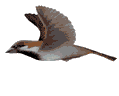 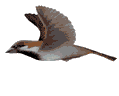 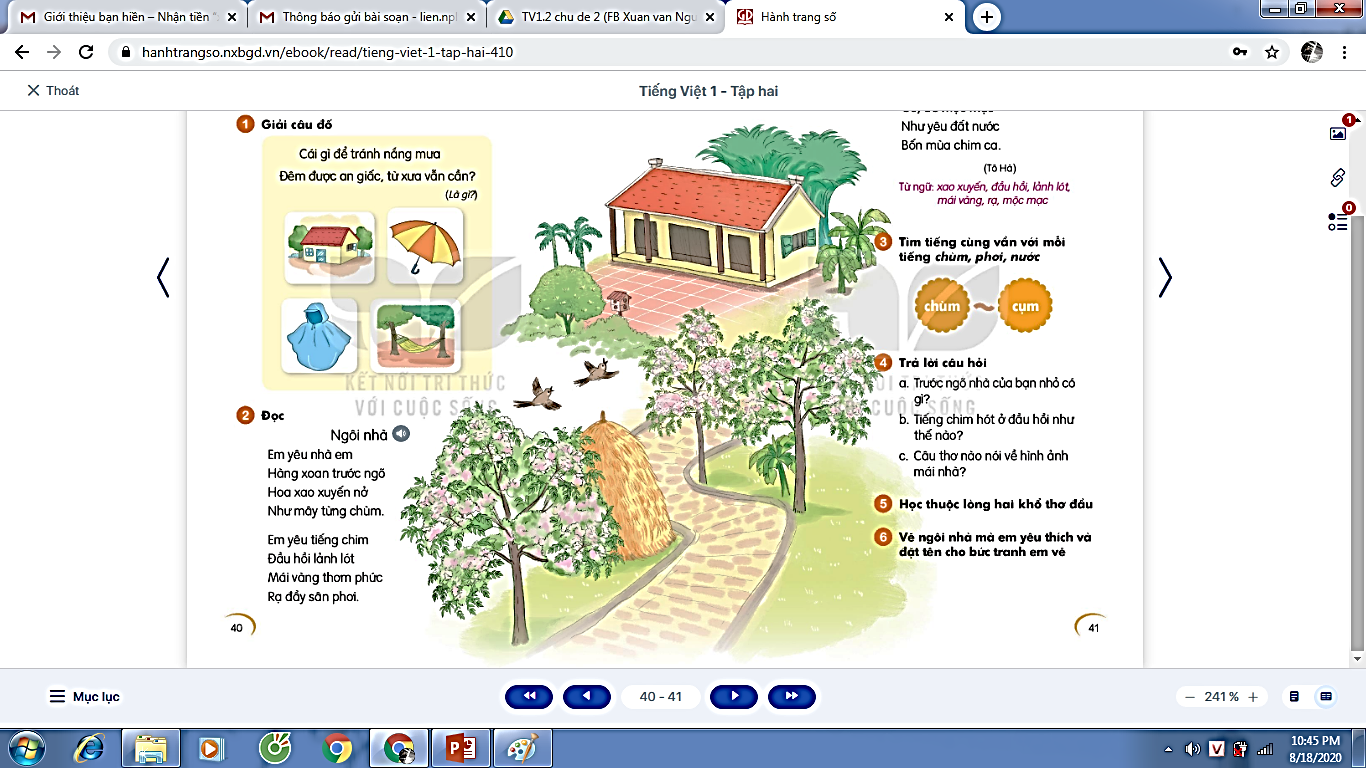 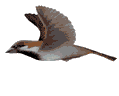 b.Tiếng chim hót ở đầu hồi như thế nào?
a.Trước ngõ nhà của bạn nhỏ có gì?
c. Câu thơ nào nói về hình ảnh mái nhà?
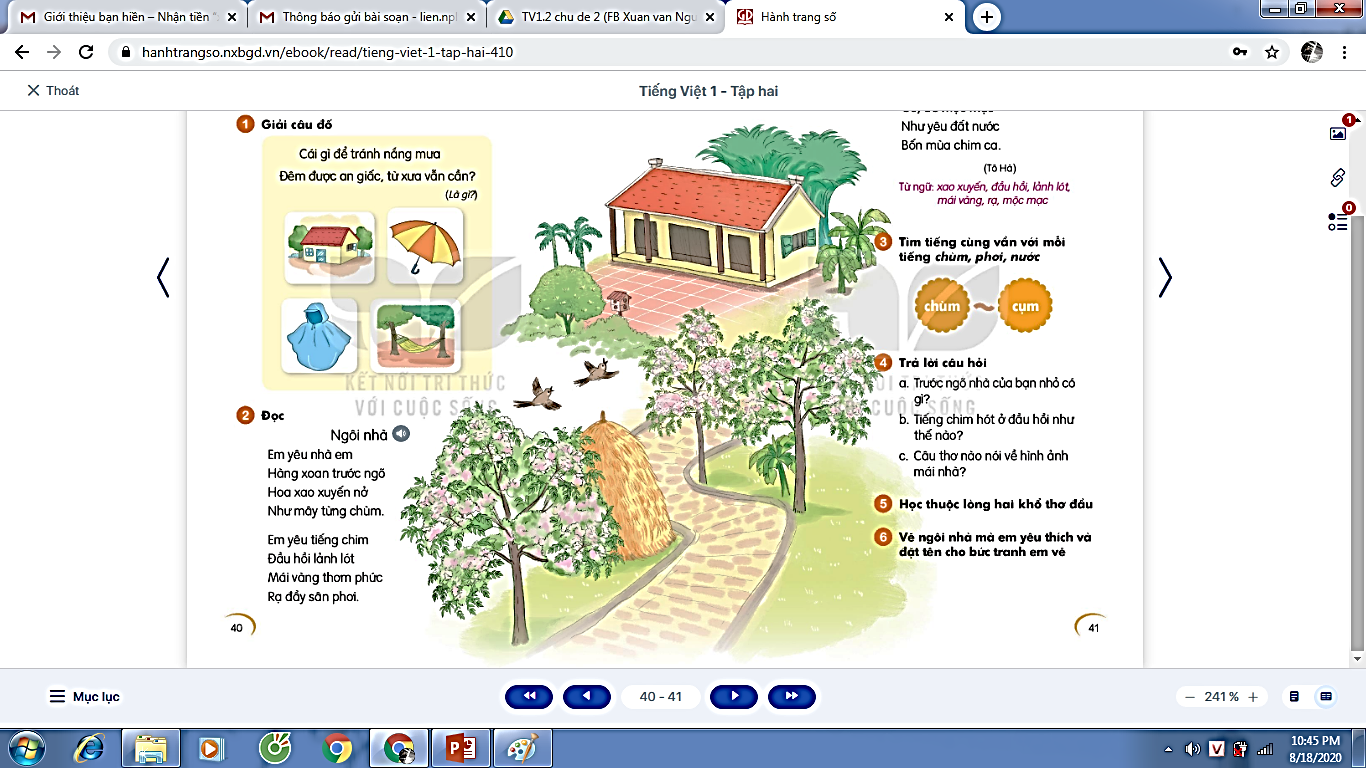 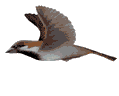 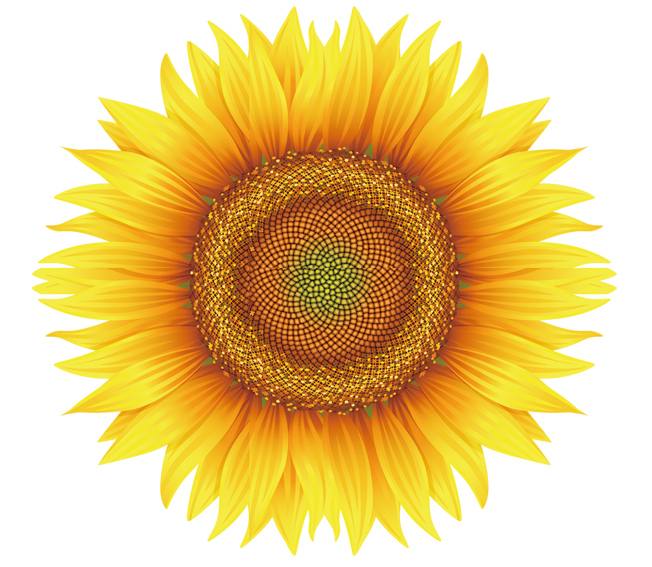 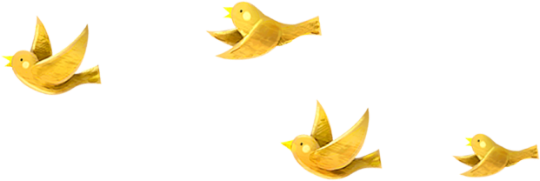 4
Học thuộc lòng
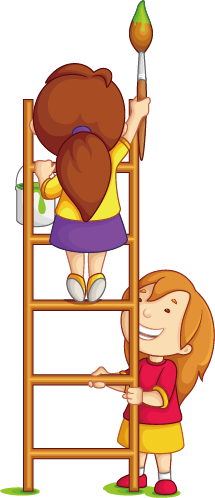 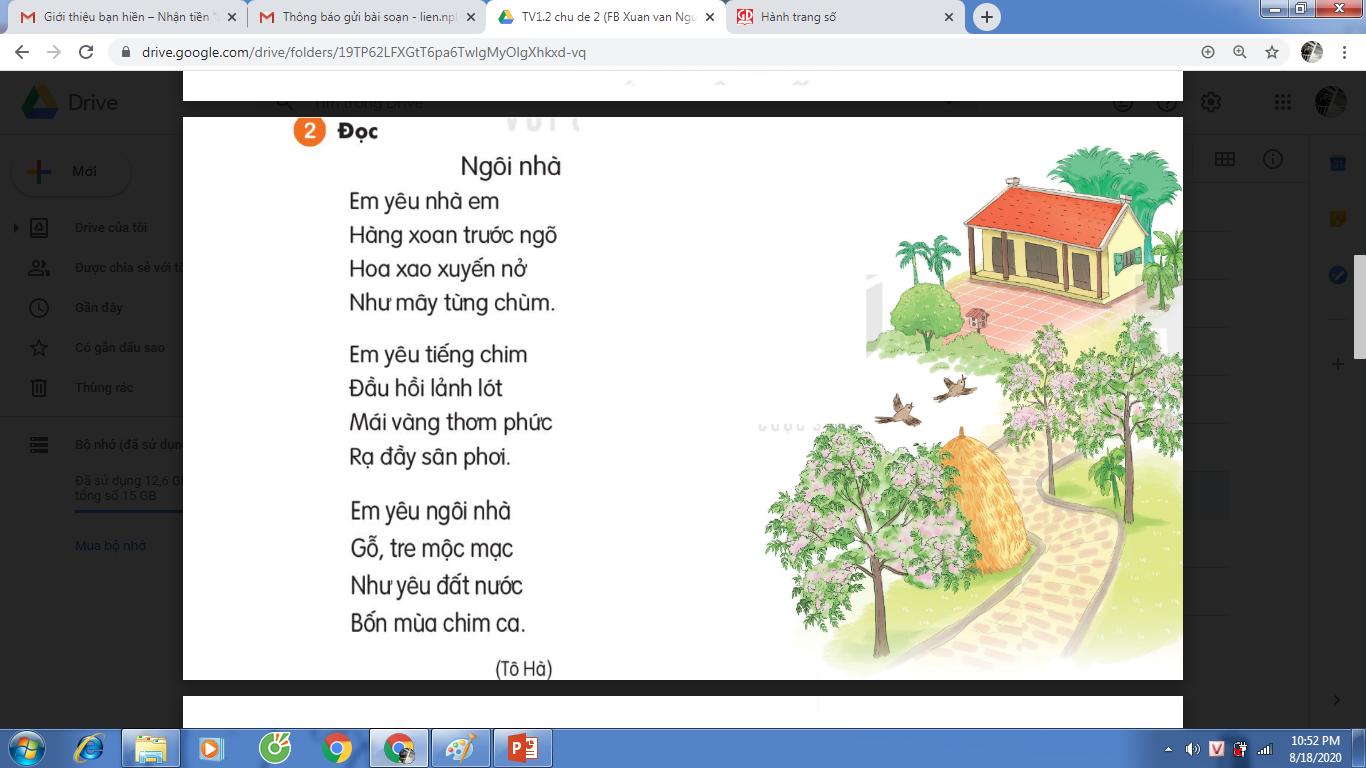 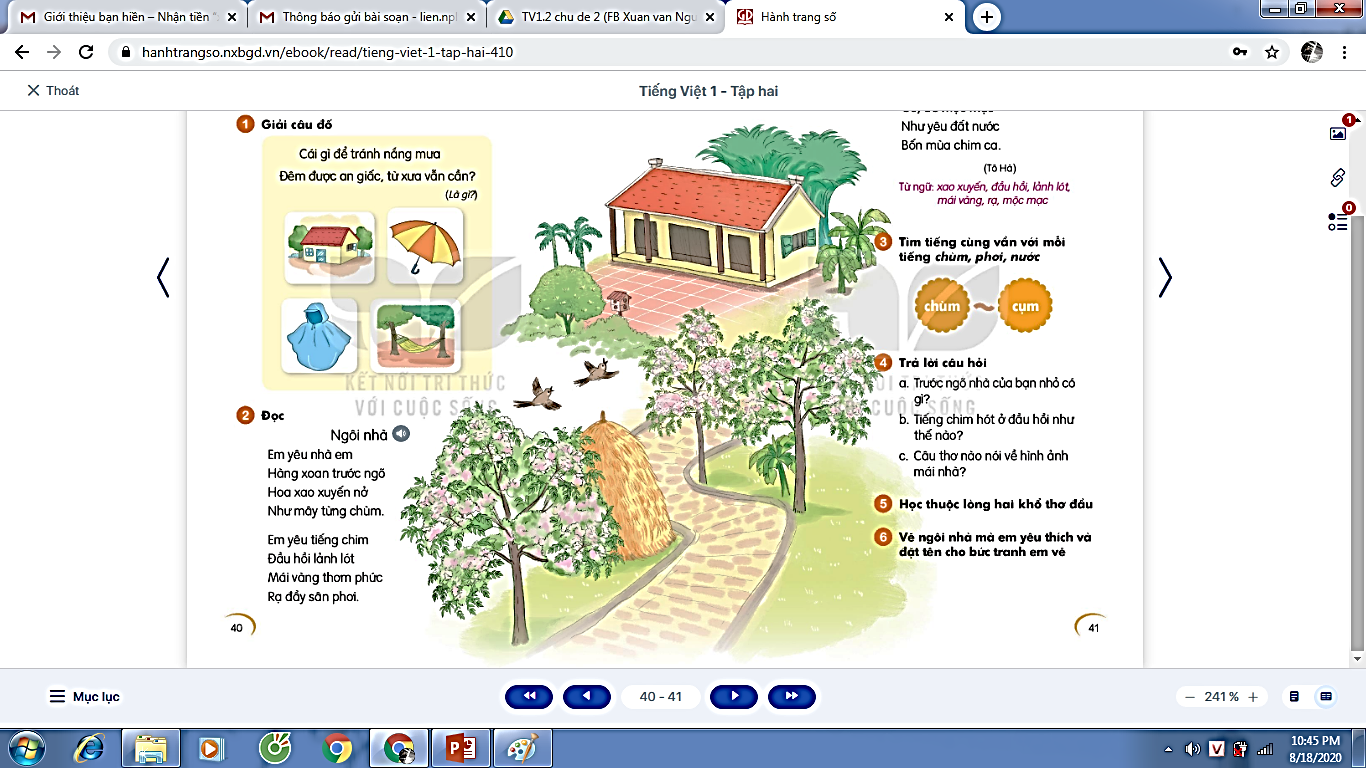 Học thuộc lòng 
2 khổ thơ đầu.
Ngôi nhà
Em yêu nhà em
Hàng xoan trước ngõ
Hoa xao xuyến nở
Như mây từng chùm.
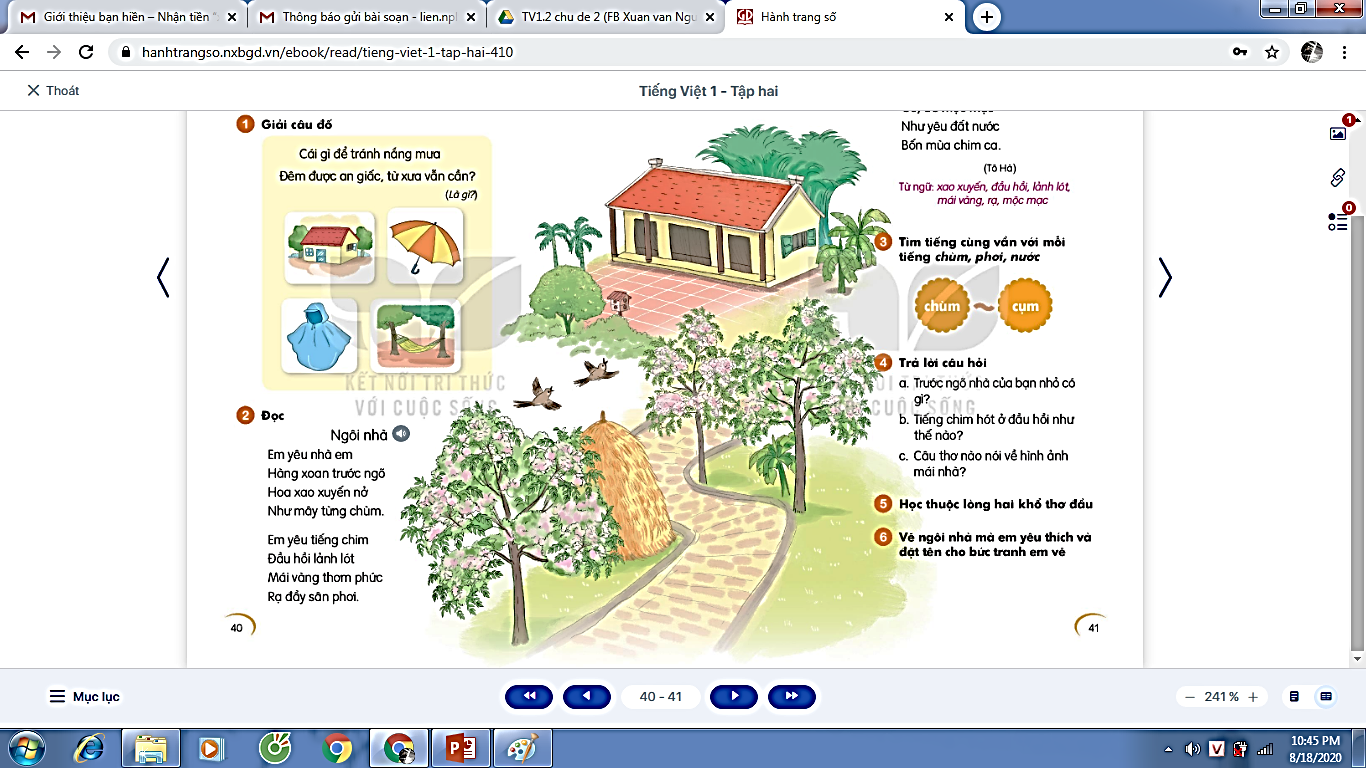 Em yêu tiếng chim
Đầu hồi lảnh lót
Mái vàng thơm phức
Rạ đầy sân phơi.
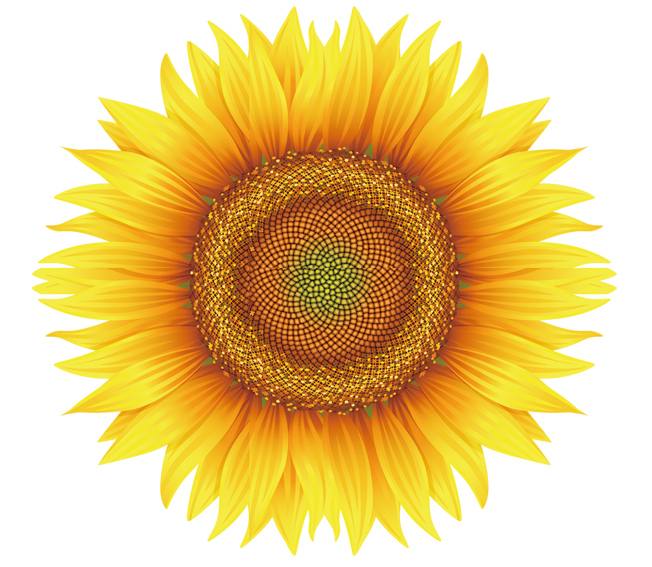 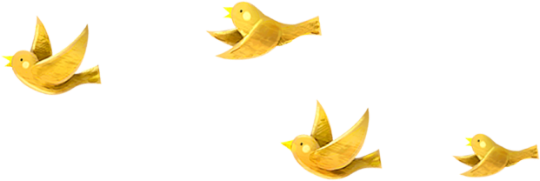 5
Vẽ tranh
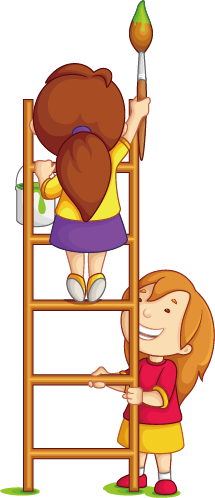 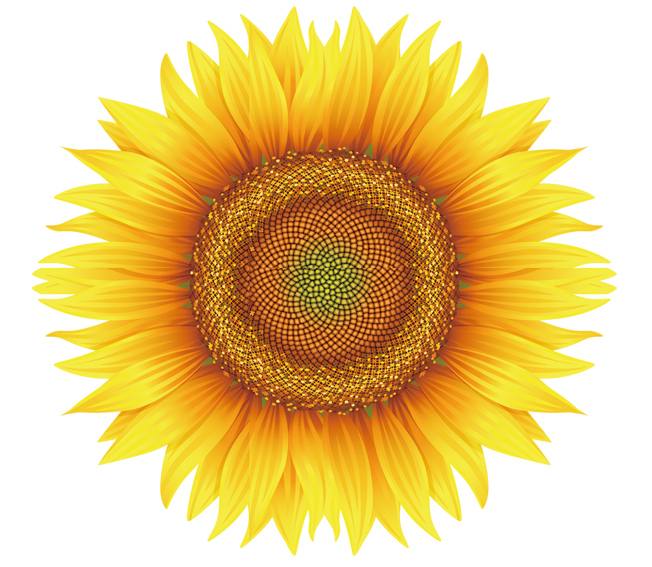 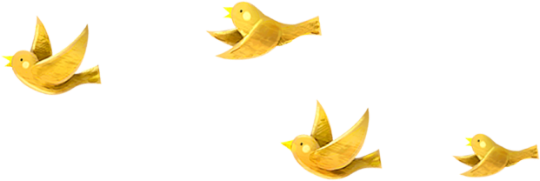 10
Củng cố
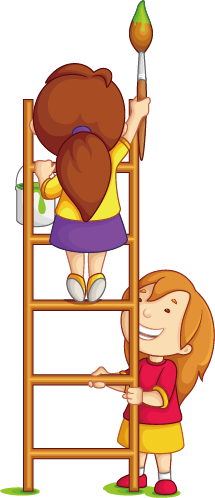